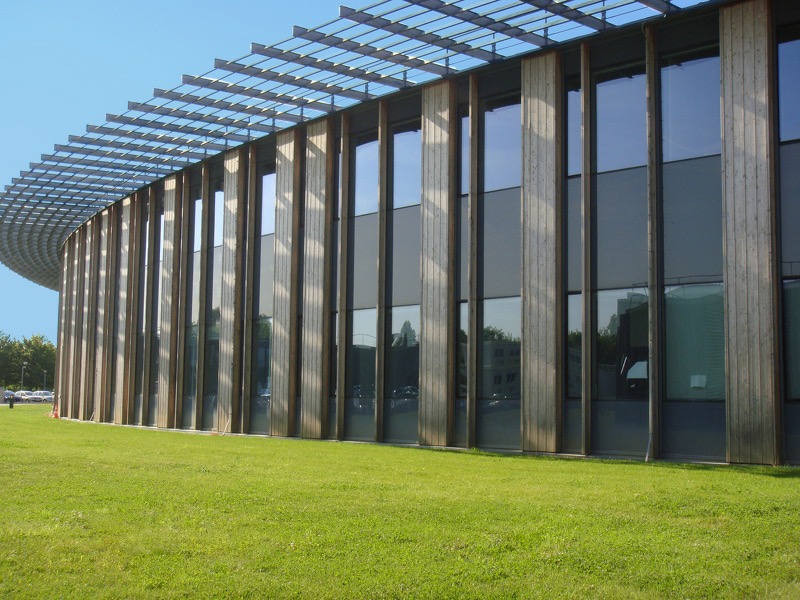 Hyperspectral Imaging with XRS Raman scattering
Application to Ancient Materials
 
Jean-Pascal Rueff
Synchrotron SOLEIL
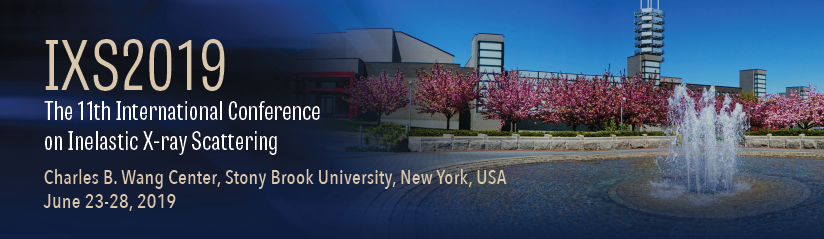 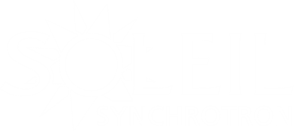 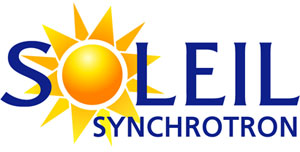 Acknowledgments
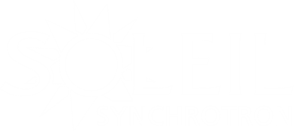 J. Ablett, D. Céolin, D. Prieur, R. Georgiou (PhD, SOLEIL / IPANEMA)
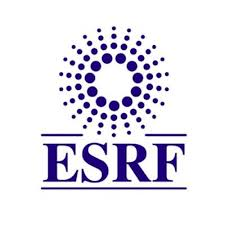 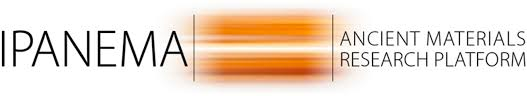 L. Bertrand, P. Guériau
C. Sahle, A. Mirone
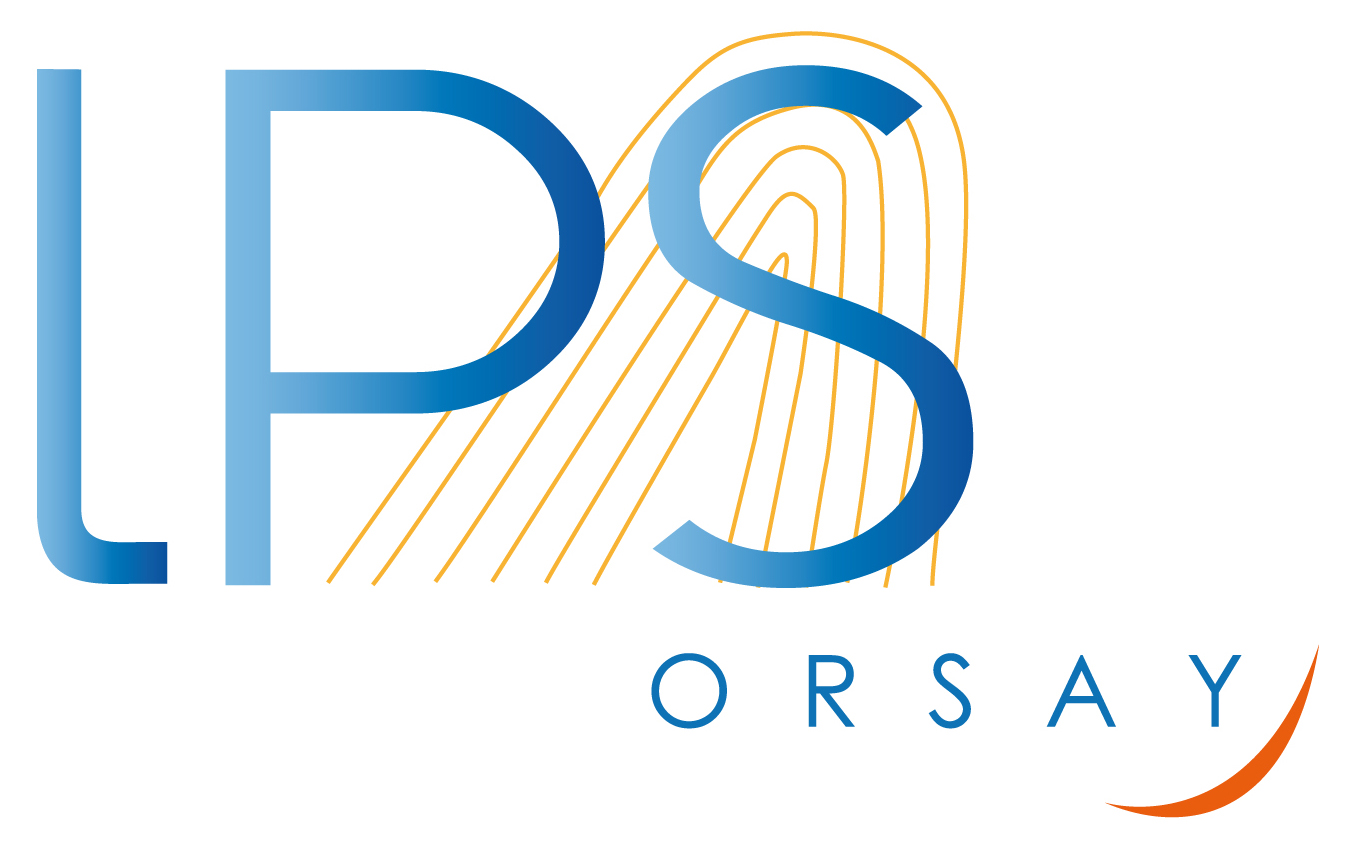 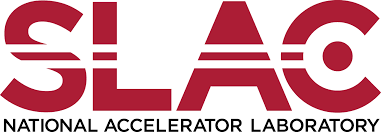 U. Bergmann
N. Brun
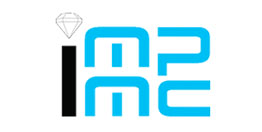 S. Bernard
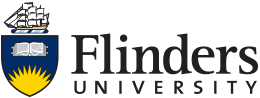 R. Popelka-Filcoff
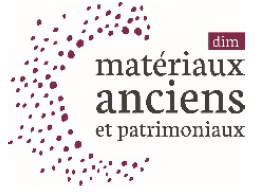 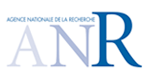 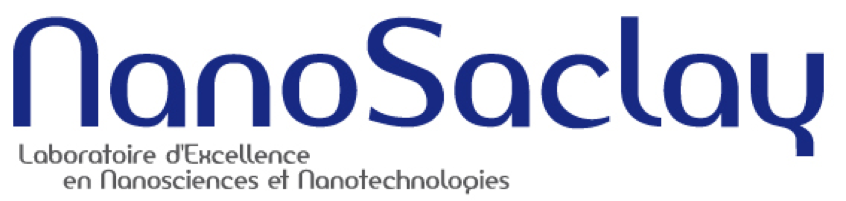 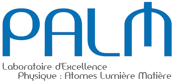 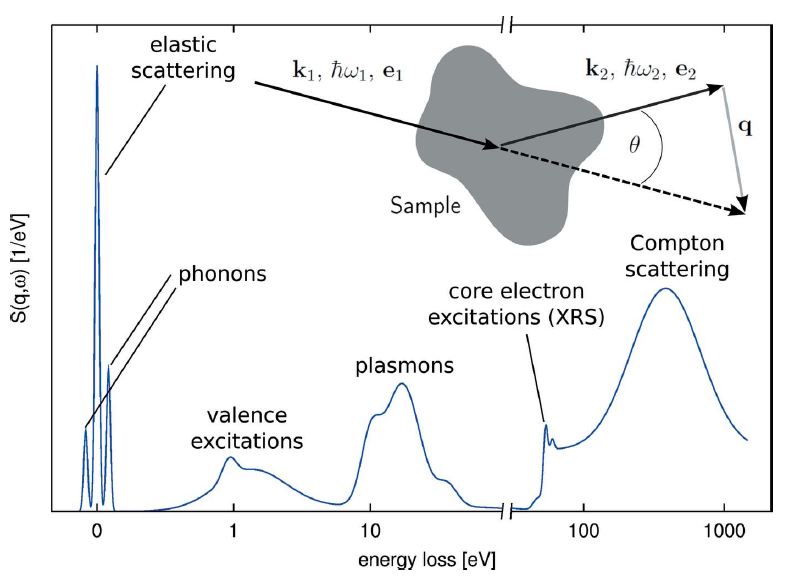 XRS
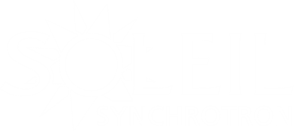 Dynamical structure factor S(q,w)

> Low-energy XAS 
in the energy loss domain
magnons
C. Sahle et al.,  J. Synchrotron Rad. (2017)
XRS at high Q
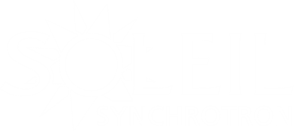 XRS
graphite, 6 keV,  q= 5.6 A-1
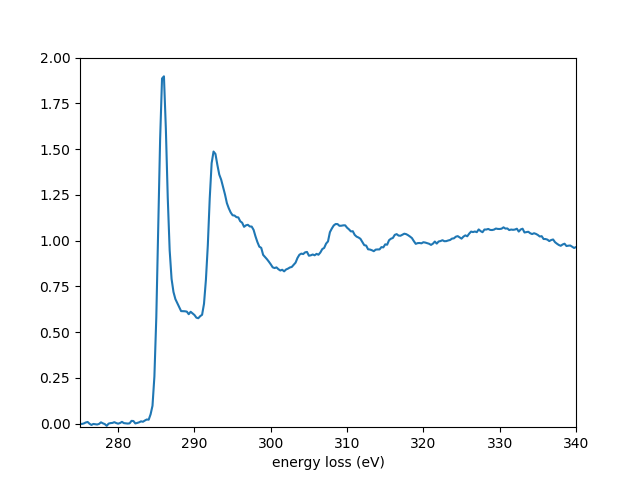 C K-edge
π*
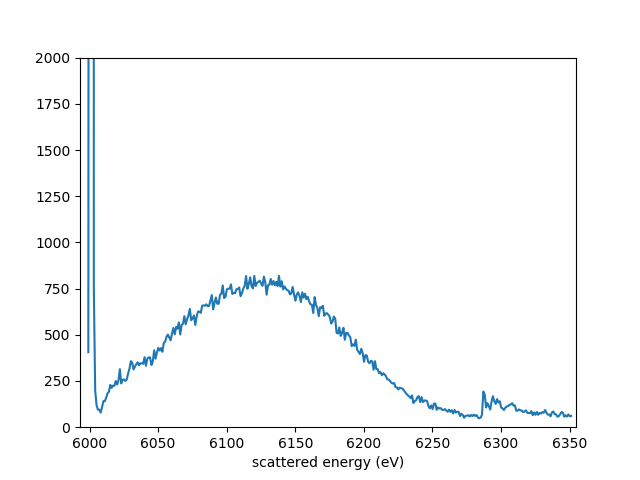 σ*
Elastic
< 1min
Compton
bulk sensitivity
q2 dependence
non-dipolar contrib.
XRS at high Q
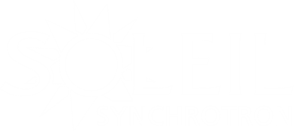 XRS
graphite, 6 keV,  q= 5.6 A-1
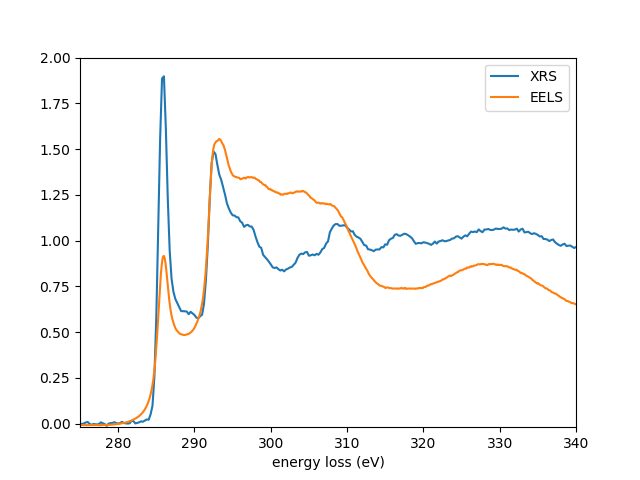 C K-edge
π*
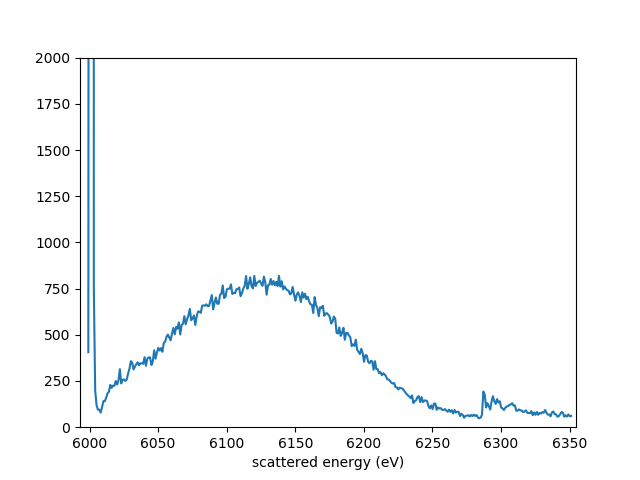 σ*
Elastic
< 1min
Compton
bulk sensitivity
q2 dependence
non-dipolar contrib.
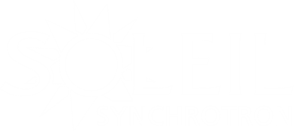 XRS at extreme conditions
O K-edge in MgSiO3 under high pressure
C K-edge in graphite under high pressure
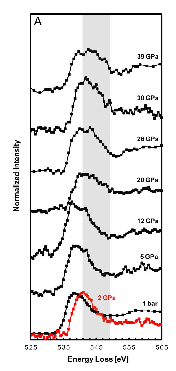 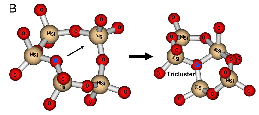 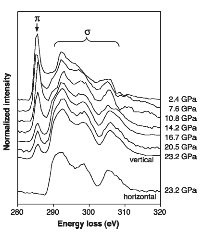 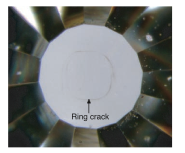 Mao et al., Science (2003), 302 425
Lee et al., PNAS (2008) 105, 7925
Review in JPR and A. Shukla, Rev. Mod. Phys. (2010), 82 847
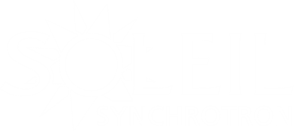 XRS in ancient materials
XRS in ancient materials
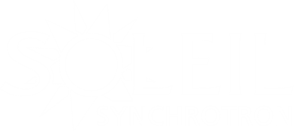 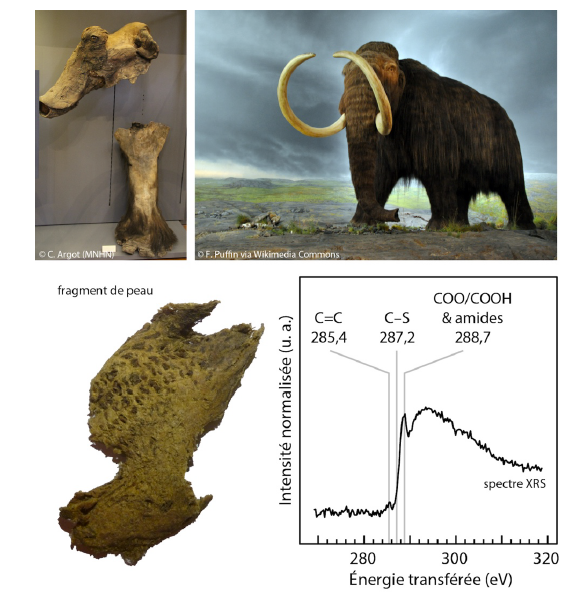 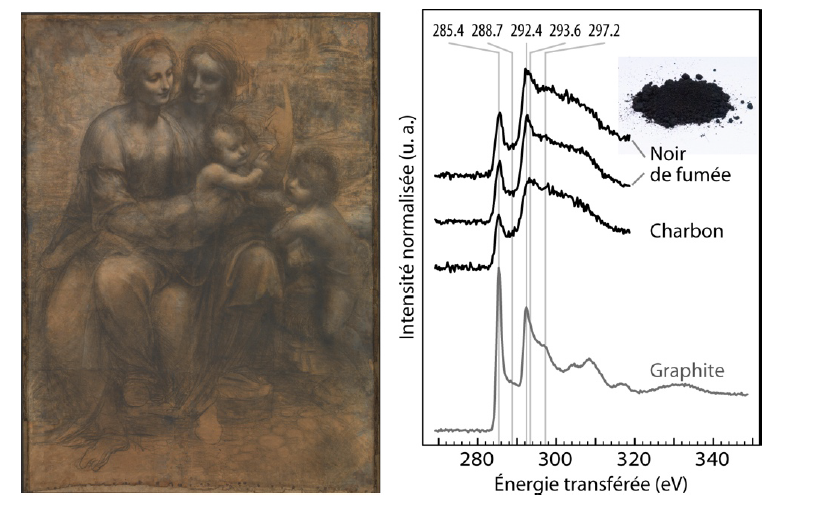 U. Bergmann, R. Georgiou, P. Gueriau, JPR, L. Bertrand, Reflet de la Physique (2019) in press
P. Gueriau, JPR, S. Bernard, J. A. Kaddissy, S. Goler, C. J. Sahle, D. Sokaras, R. A. Wogelius, P. L. Manning, U. Bergmann, and L. Bertrand,  Analytical Chemistry (2017), 89, 10819.
C-speciation by NEXAFS
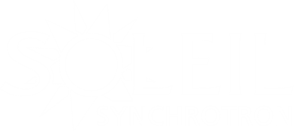 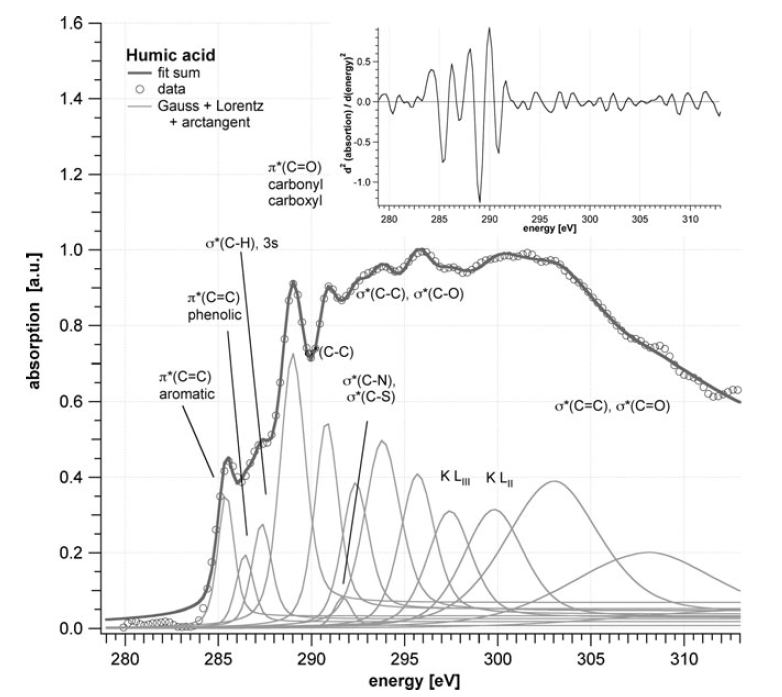 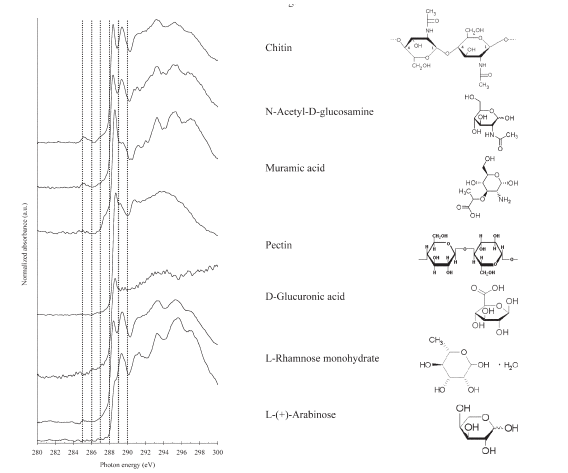 J. Sedlmair et al., J Soils Sediments (2012) 12,24
D. Solomon et al., Soil Sci. Soc. Am. J. 73 (2009), 1817.
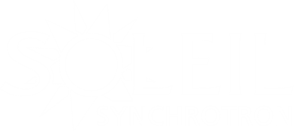 beamline
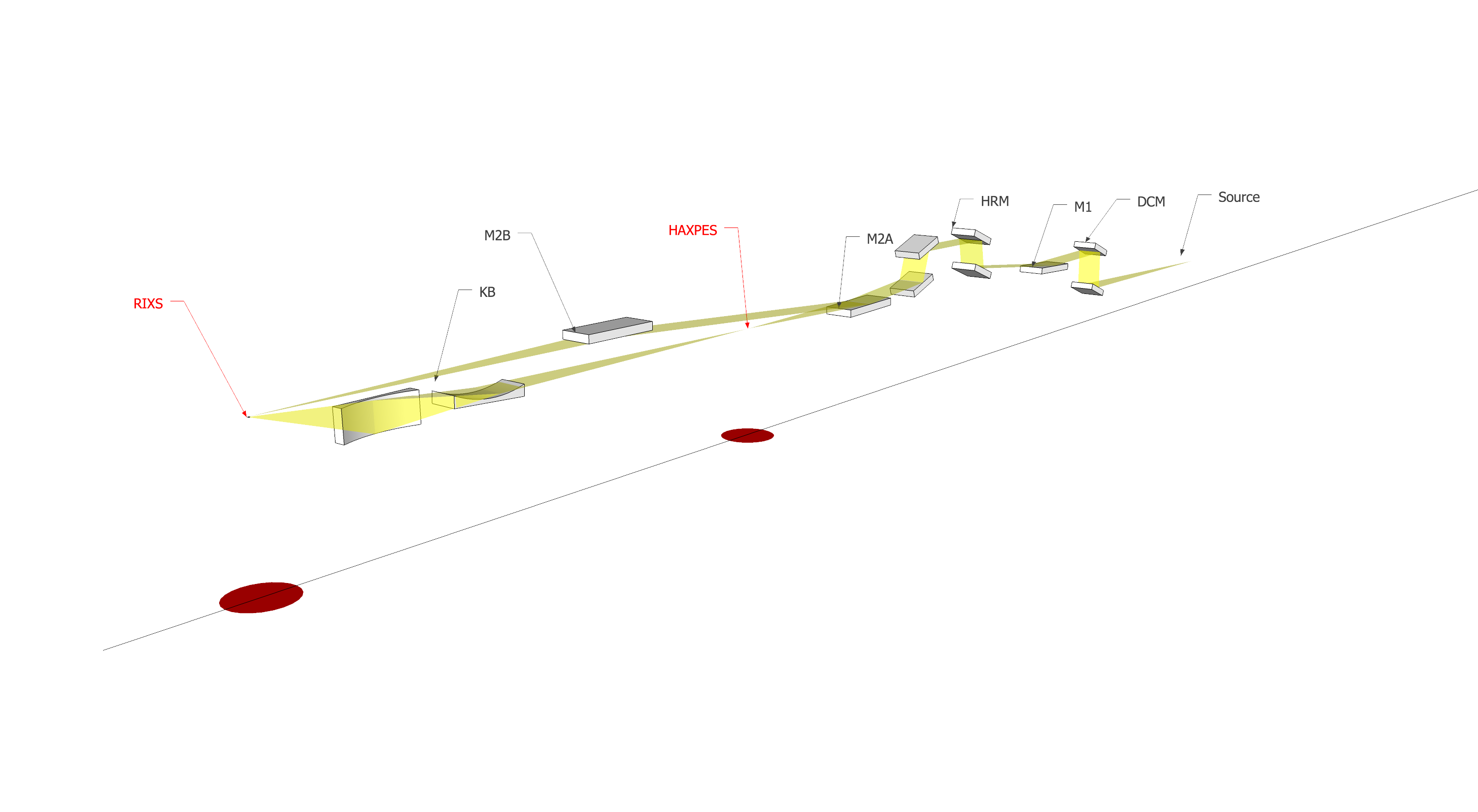 HAXPES and RIXS in the 2.3 - 12 keV energy range
focusing optics
U20 in-vacuum undulator
monochromators
DCM (Si 111) and HRM (dE = 100 meV - 1 eV)
HAXPES station
spot size : 30  x 80 µm2
RIXS station
spot size : 30  x 80 µm2
JPR, J. M. Ablett, D. Céolin, D. Prieur, Th. Moreno, V. Balédent, B. Lassalle, J. E. Rault, M. Simon, and A. Shukla, J. Synchrotron Rad. (2015), 22, 175.
KB : 15 x 15µm2
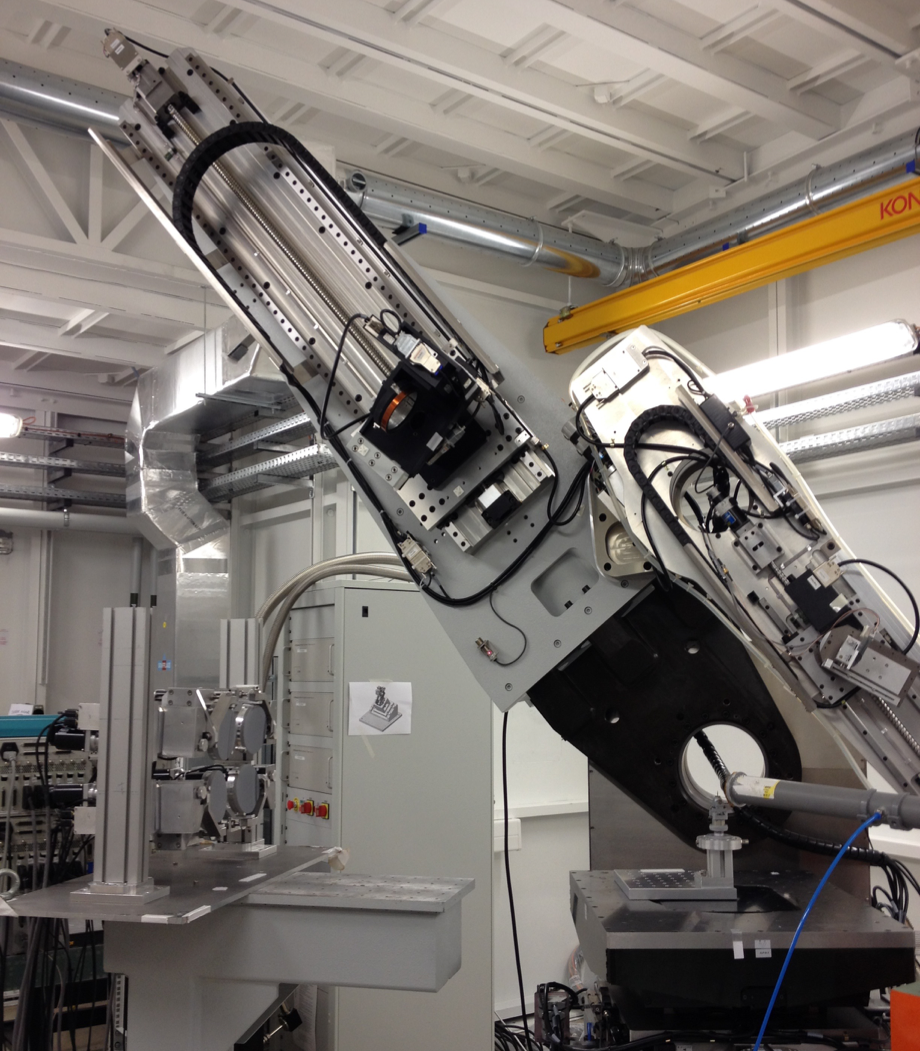 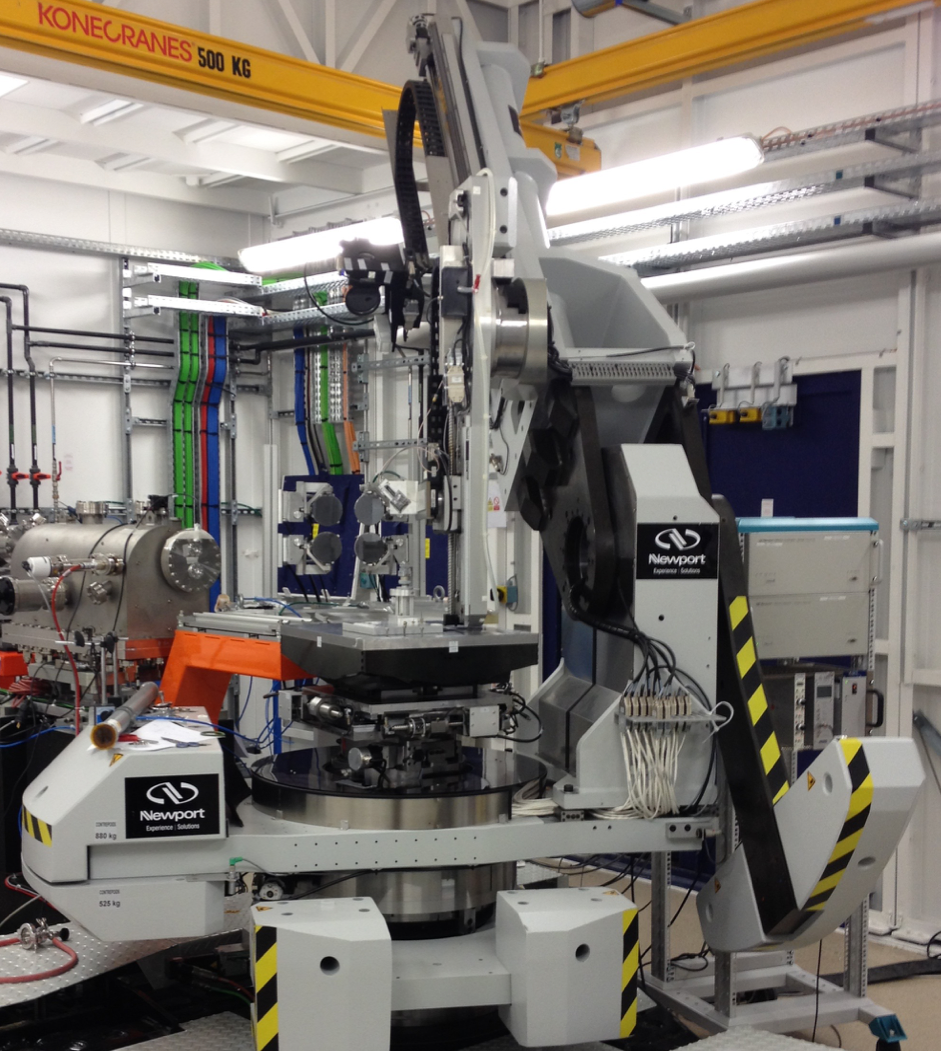 RIXS endstation
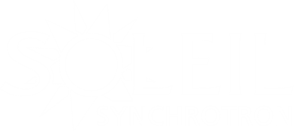 Long arm 
(1 - 2m radius)
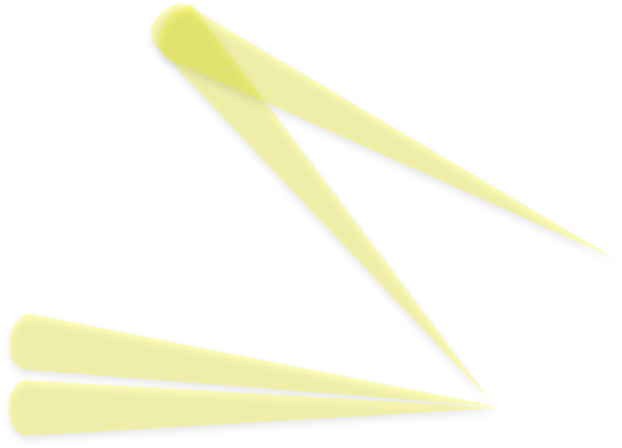 sample stage
Short arm for multianalyzers setup
(0.5 - 1m radius)
Multi-analyzers
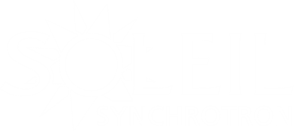 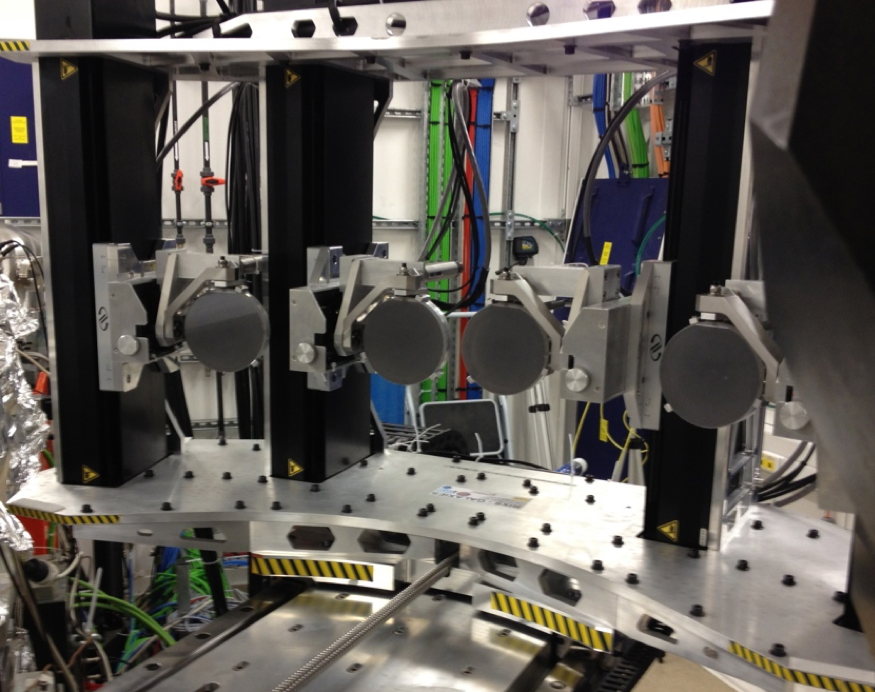 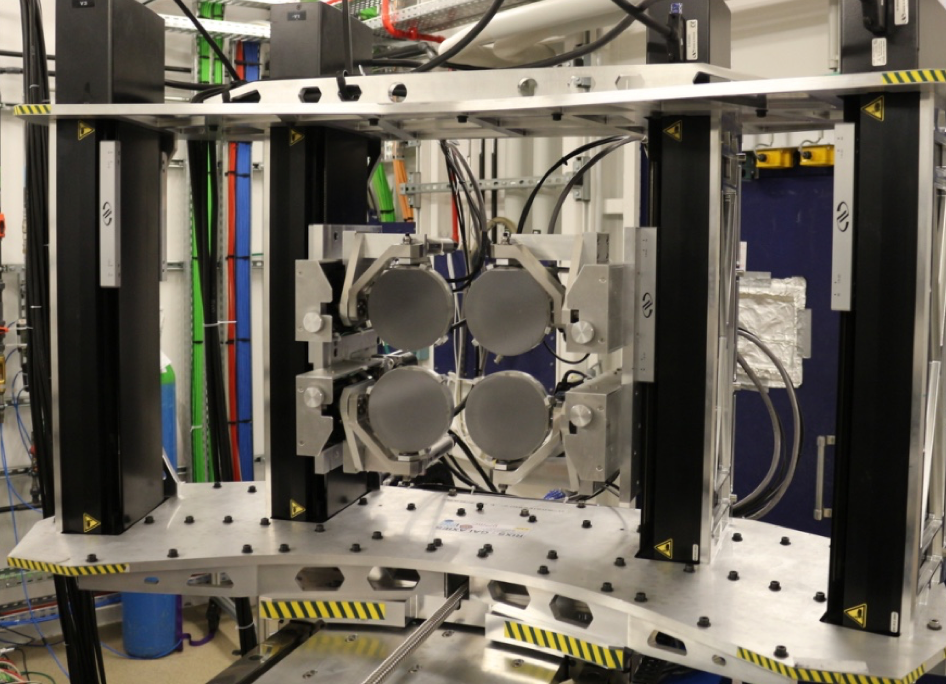 4 x 1
RIXS - XES
2 x 2
XRS
J. M. Ablett, D. Prieur, D. Céolin, B. Lassalle-Kaiser, B. Lebert, M. Sauvage, Th. Moreno, S. Bac, V. Balédent, A. Ovono, M. Morand, F. Gélebart, A. Shukla, and JPR, J. Synchrotron Radiation (2019), 26
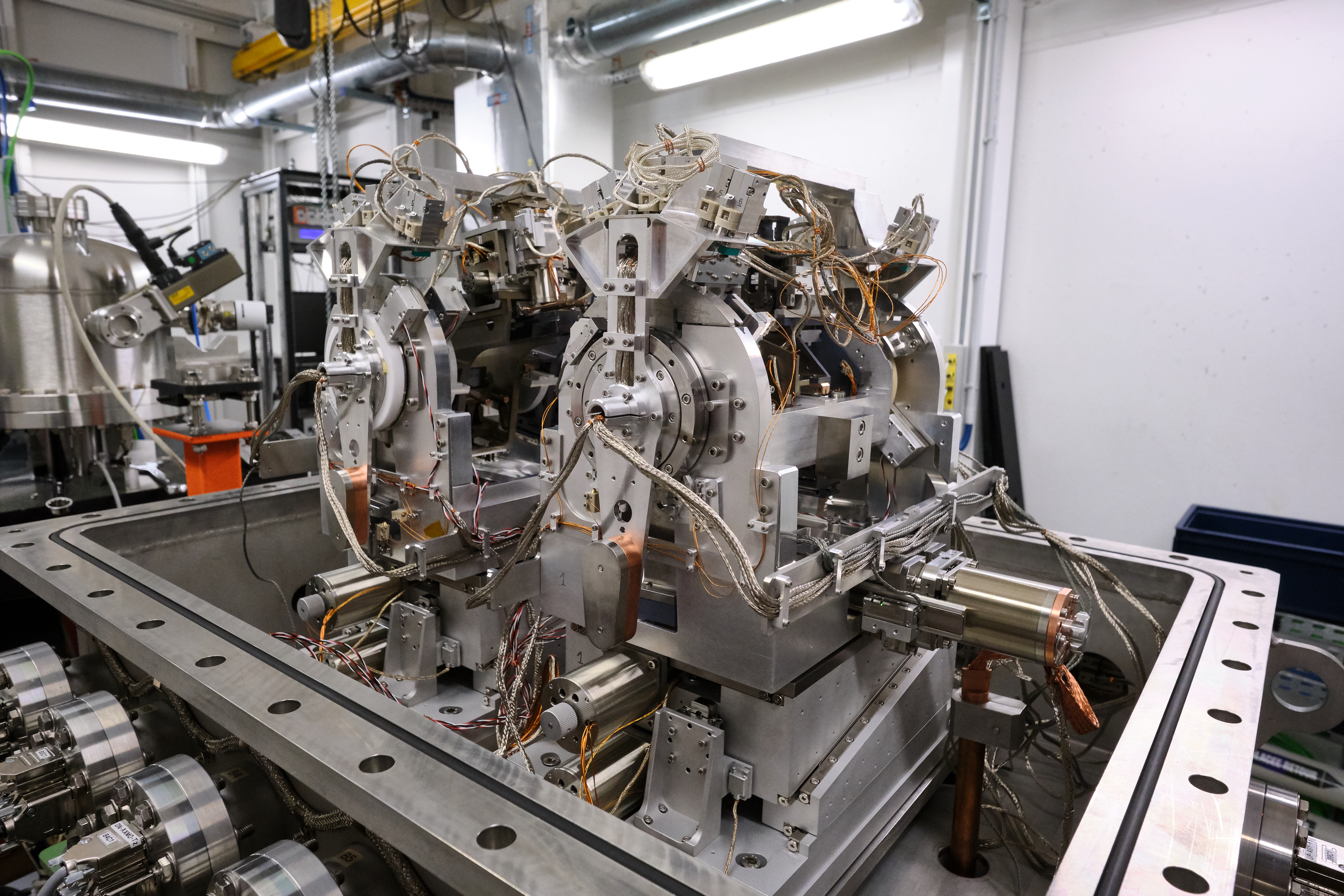 HRM
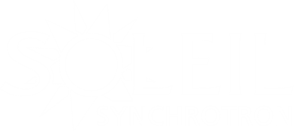 2 sets of crystals
4 x Si(110) sym
4 x Si(110) asym
0.1 eV < dE < 0.4 eV
@ 4 - 12 keV
XRS setup
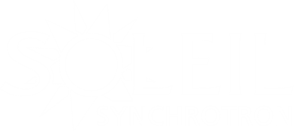 analyzers
He bag
SDD
detector
2θ
sample
x-ray
C speciation in resins
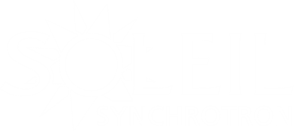 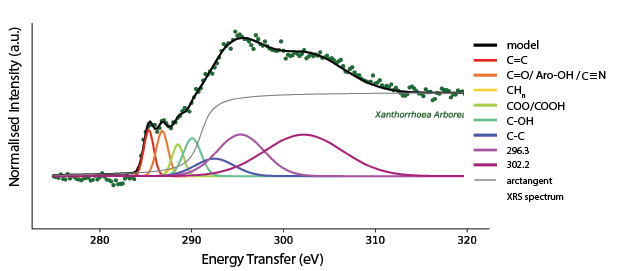 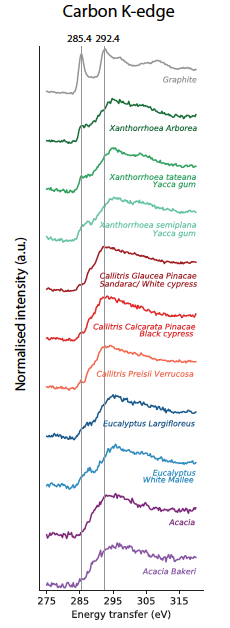 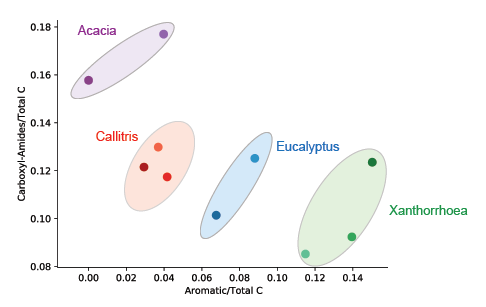 R. Georgiou, R. Popelka-Filcoff et al., in prep.  (2019)
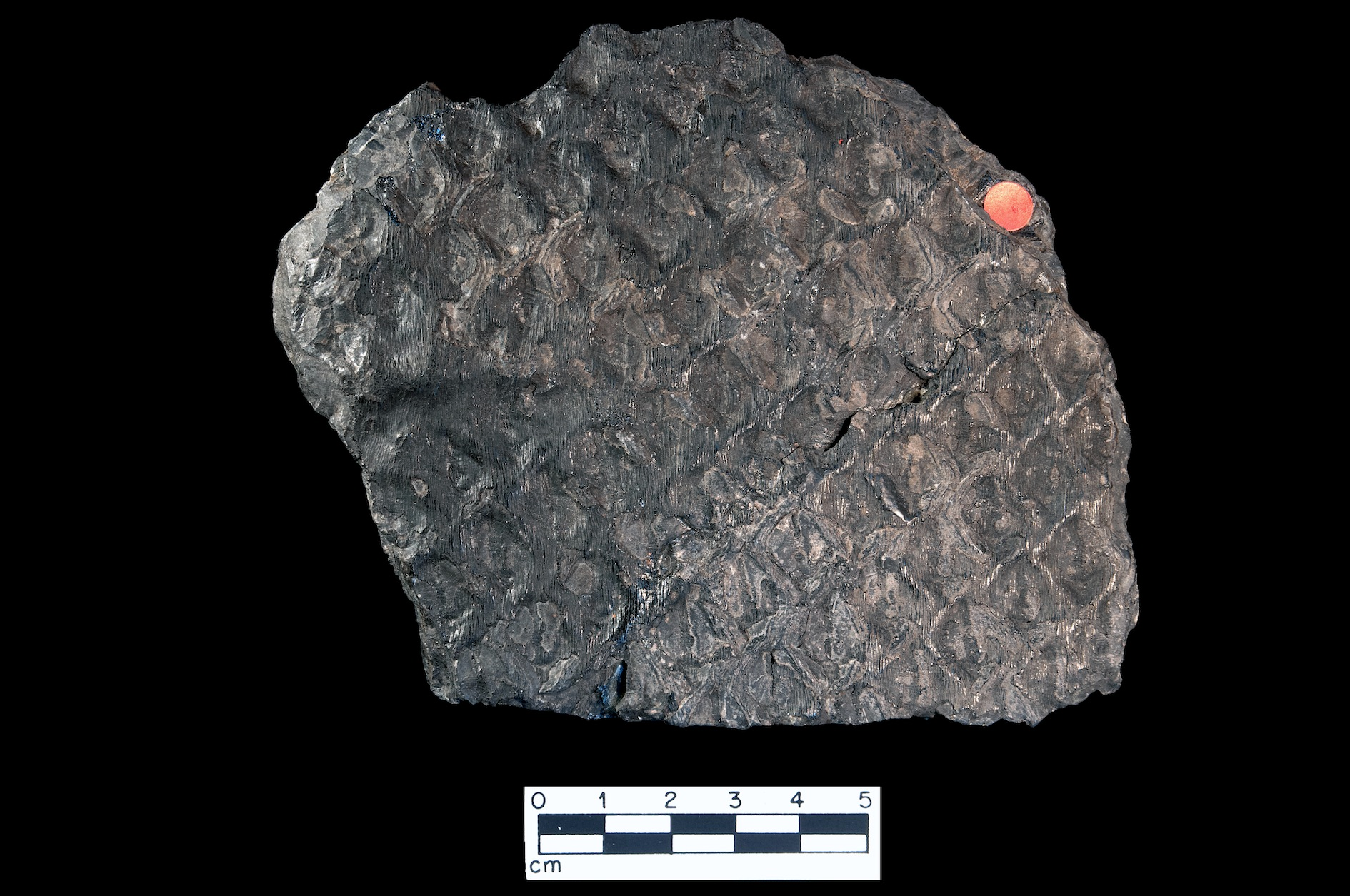 Towards XRS imaging
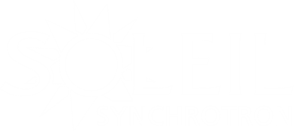 Lepidodendron fossil

(300 Mya)
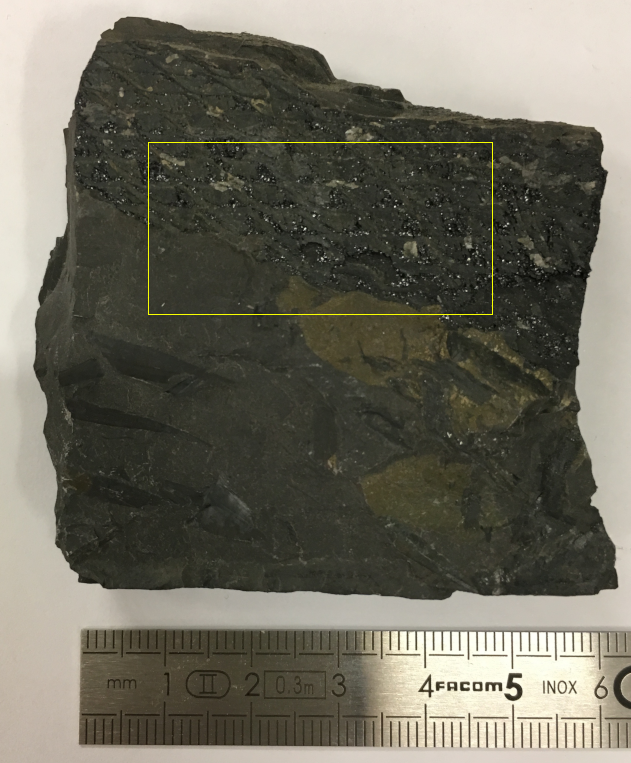 2D C-speciation in fossilized plant
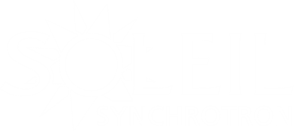 C-speciation images
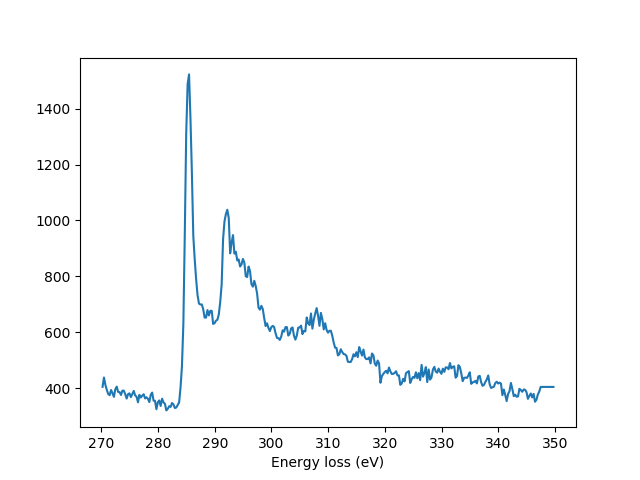 C K-edge
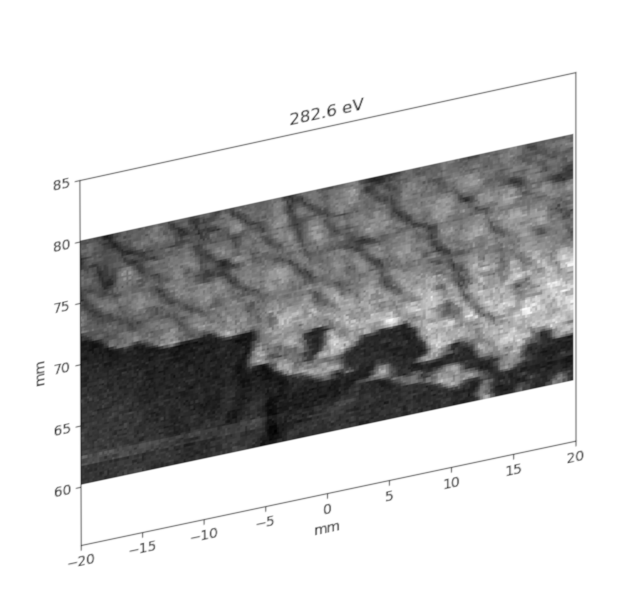 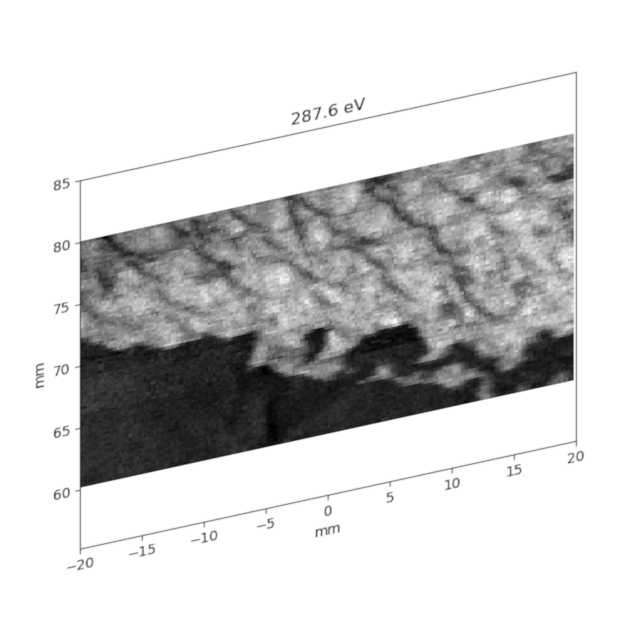 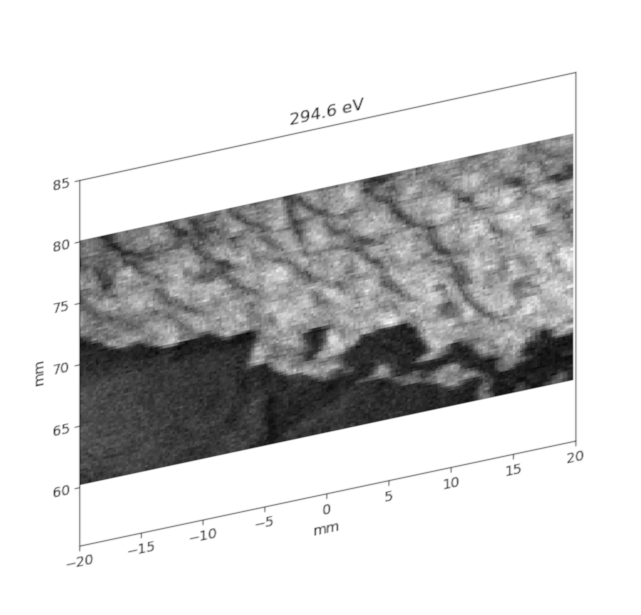 2D x-rays raster scan
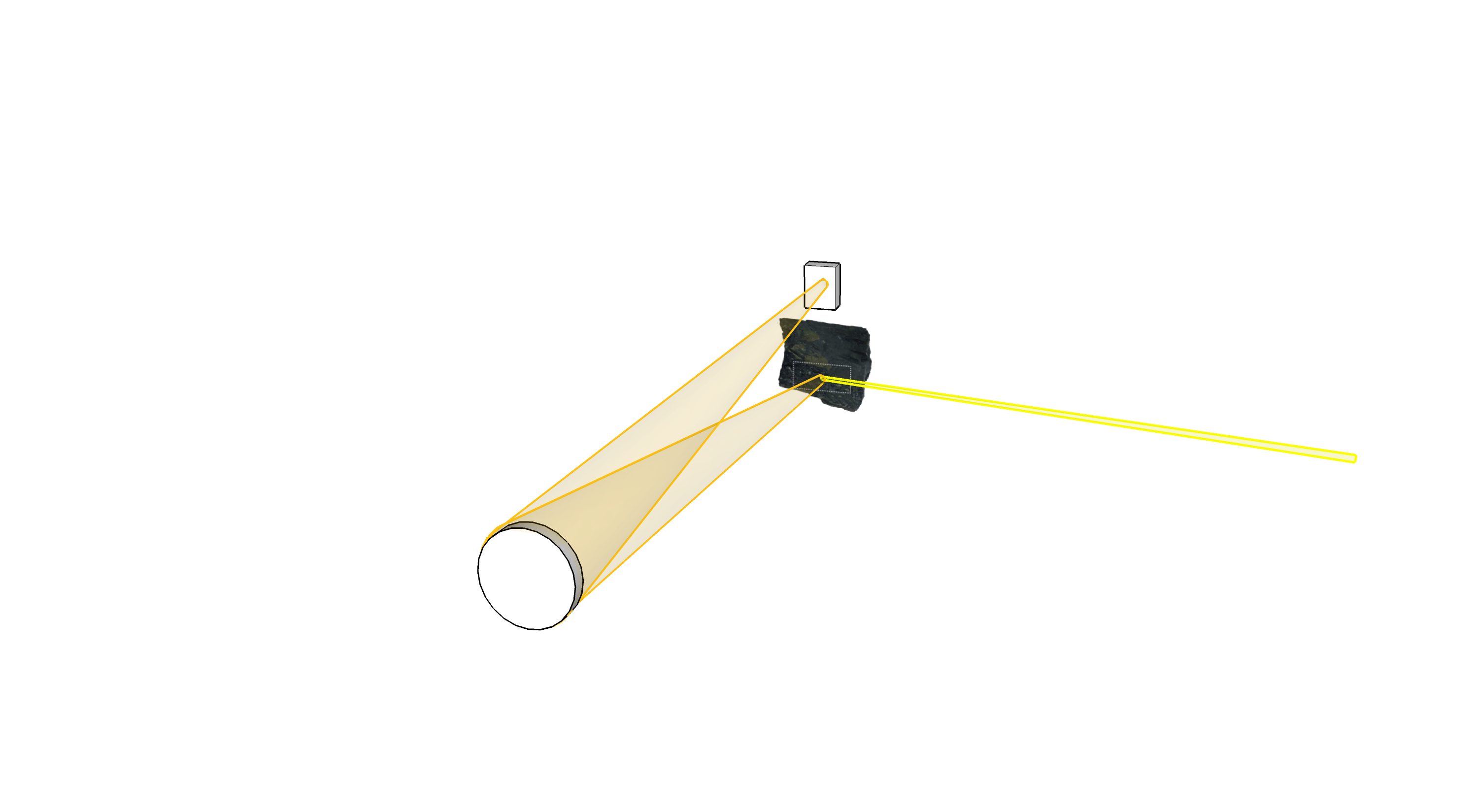 R. Georgiou, P. Gueriau, C. Sahle, A. Mirone, S. Bernard, R. Garrouste, U. Bergmann, J.PR and L. Bertrand, Science Advances (2019), in press
3D imaging
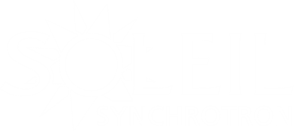 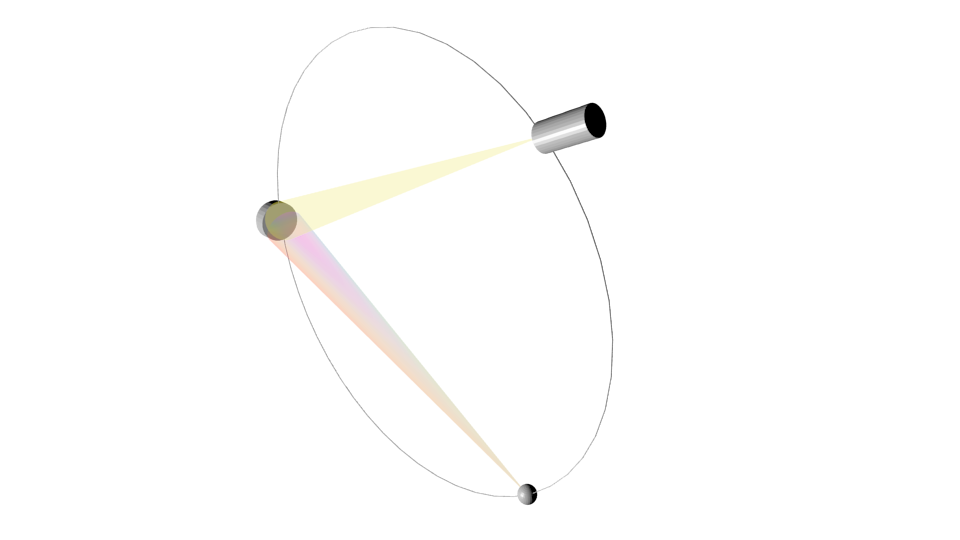 Direct tomography
detector
Huotari et al.,  Nature Materials (2011)
2D
analyzer
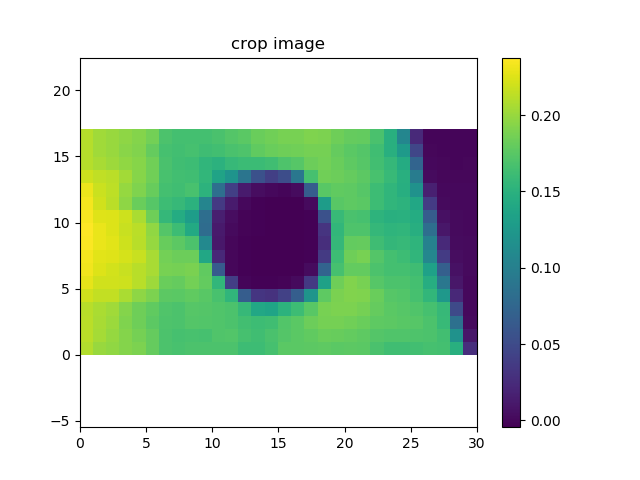 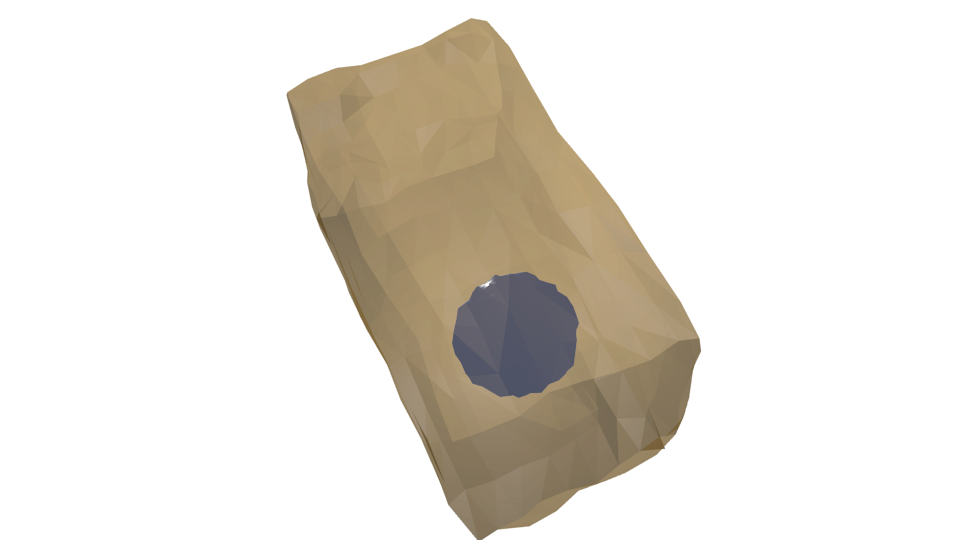 depth
2D x-rays raster scan
> 3D volume
4D hyperspectral imaging
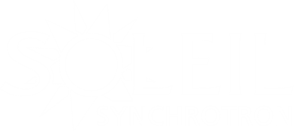 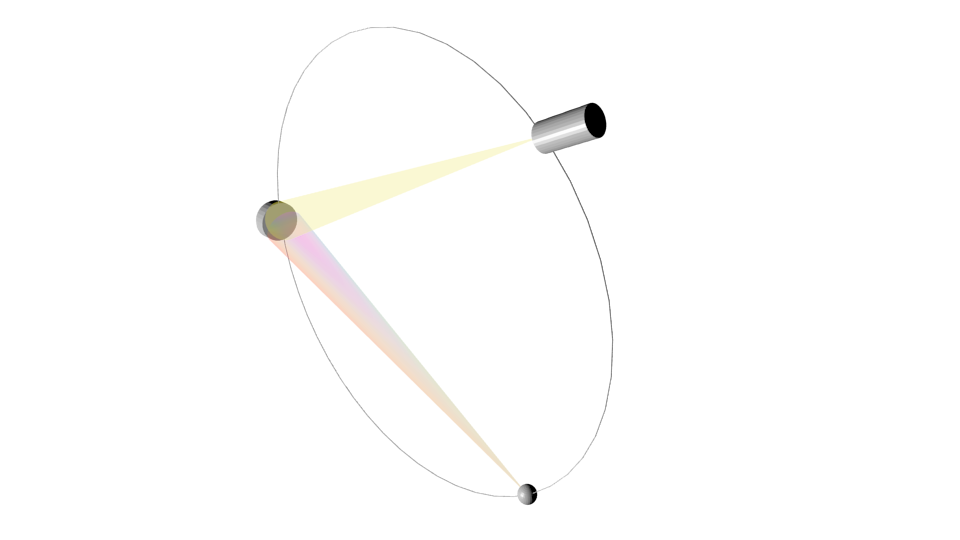 Direct tomography
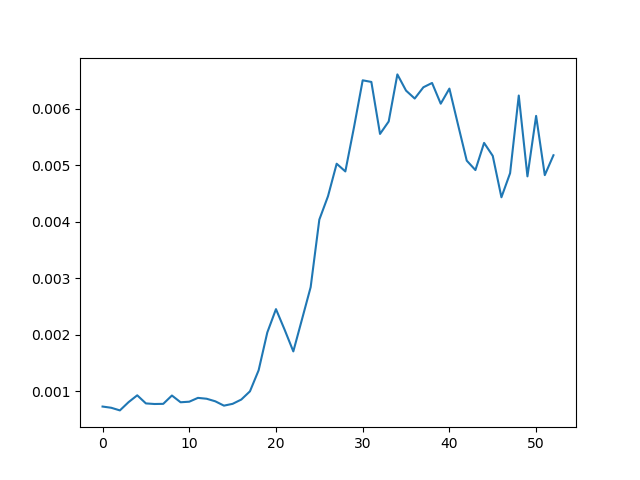 detector
Huotari et al.,  Nature Materials (2011)
spectrum
2D
analyzer
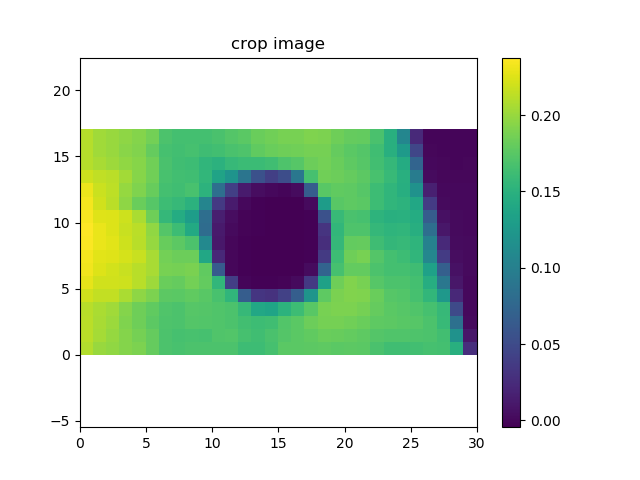 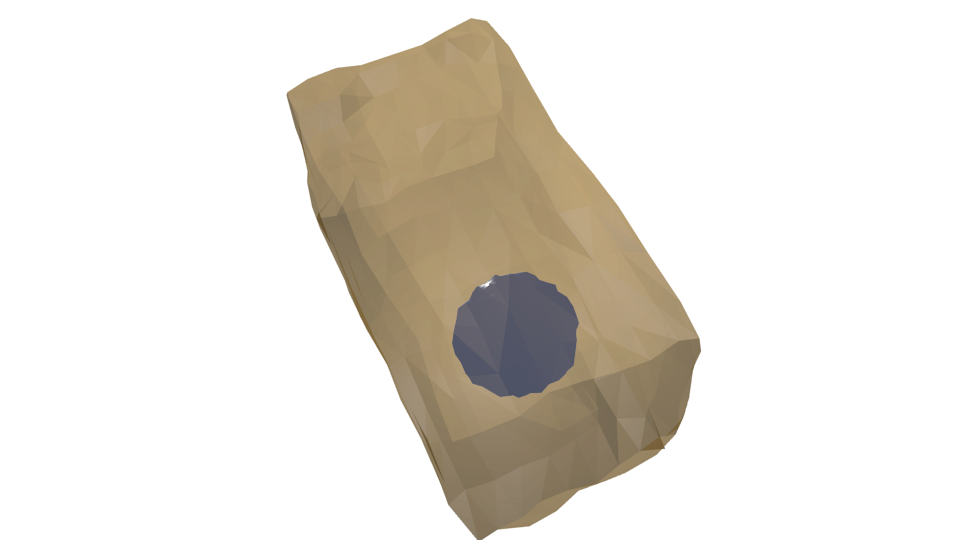 depth
2D x-rays raster scan
> 3D volume
Case study (ID20, ESRF)
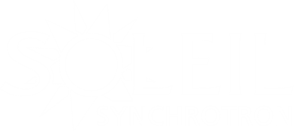 Coll. IPANEMA, ESRF
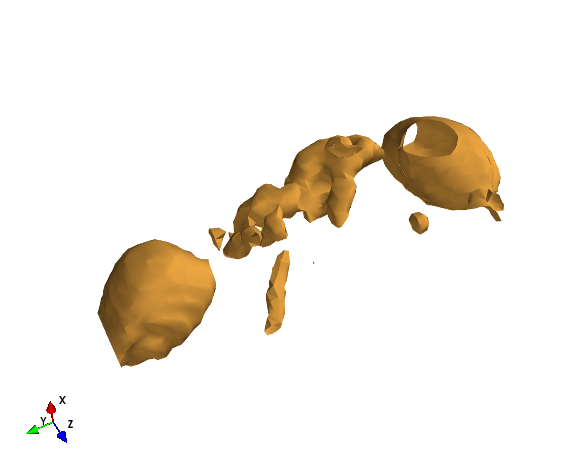 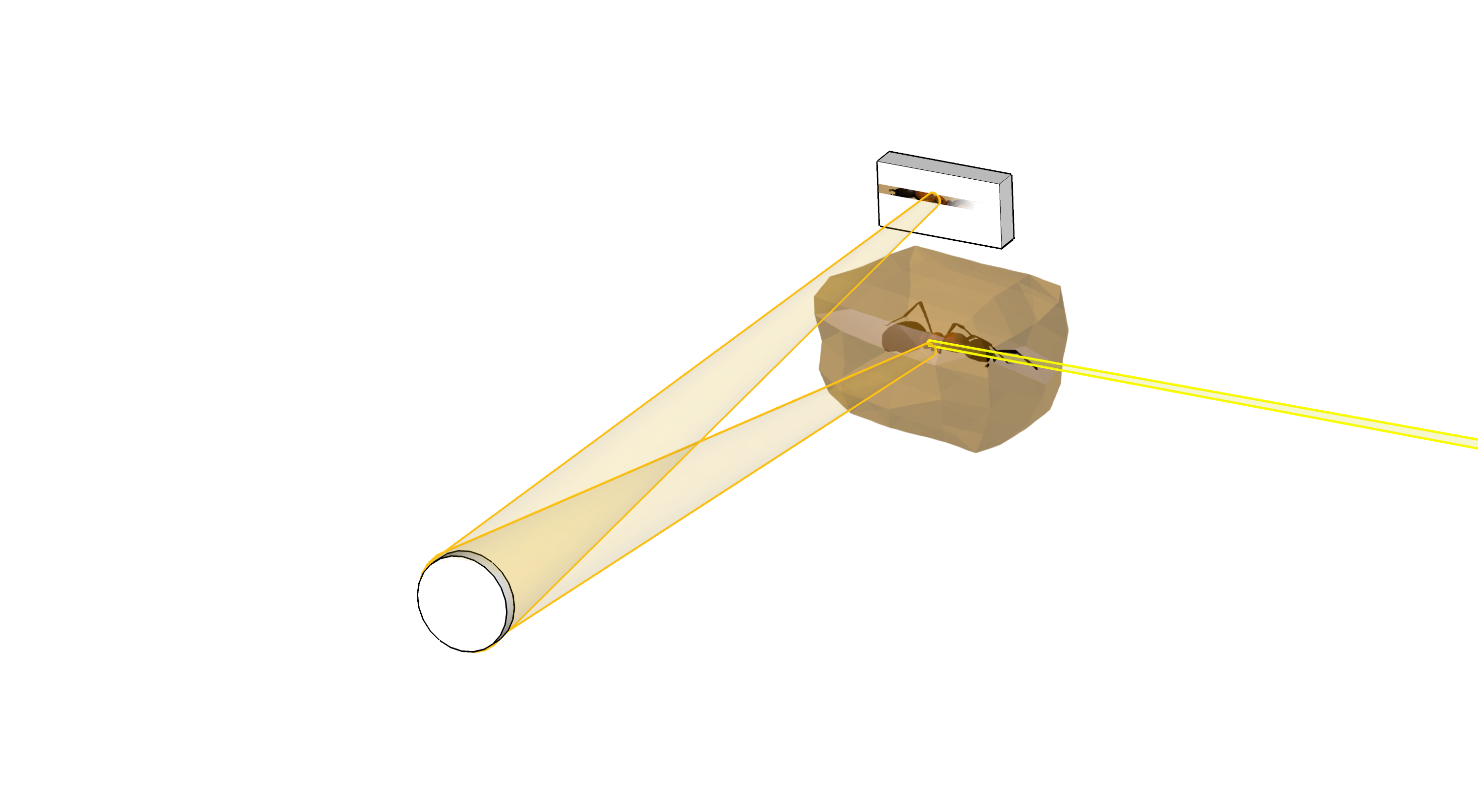 2D detector
(beam direction)
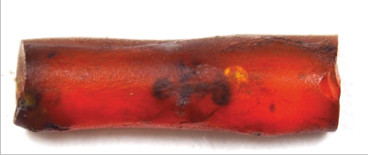 30 Mya (Oise, France)
isosurface energy integrated intensity
R. Georgiou, P. Gueriau, C. Sahle, A. Mirone, S. Bernard, R. Garrouste, U. Bergmann, J.PR and L. Bertrand, Science Advances (2019), in press
Case study (ID20, ESRF)
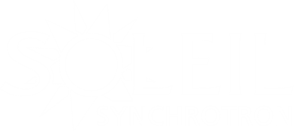 Coll. IPANEMA, ESRF
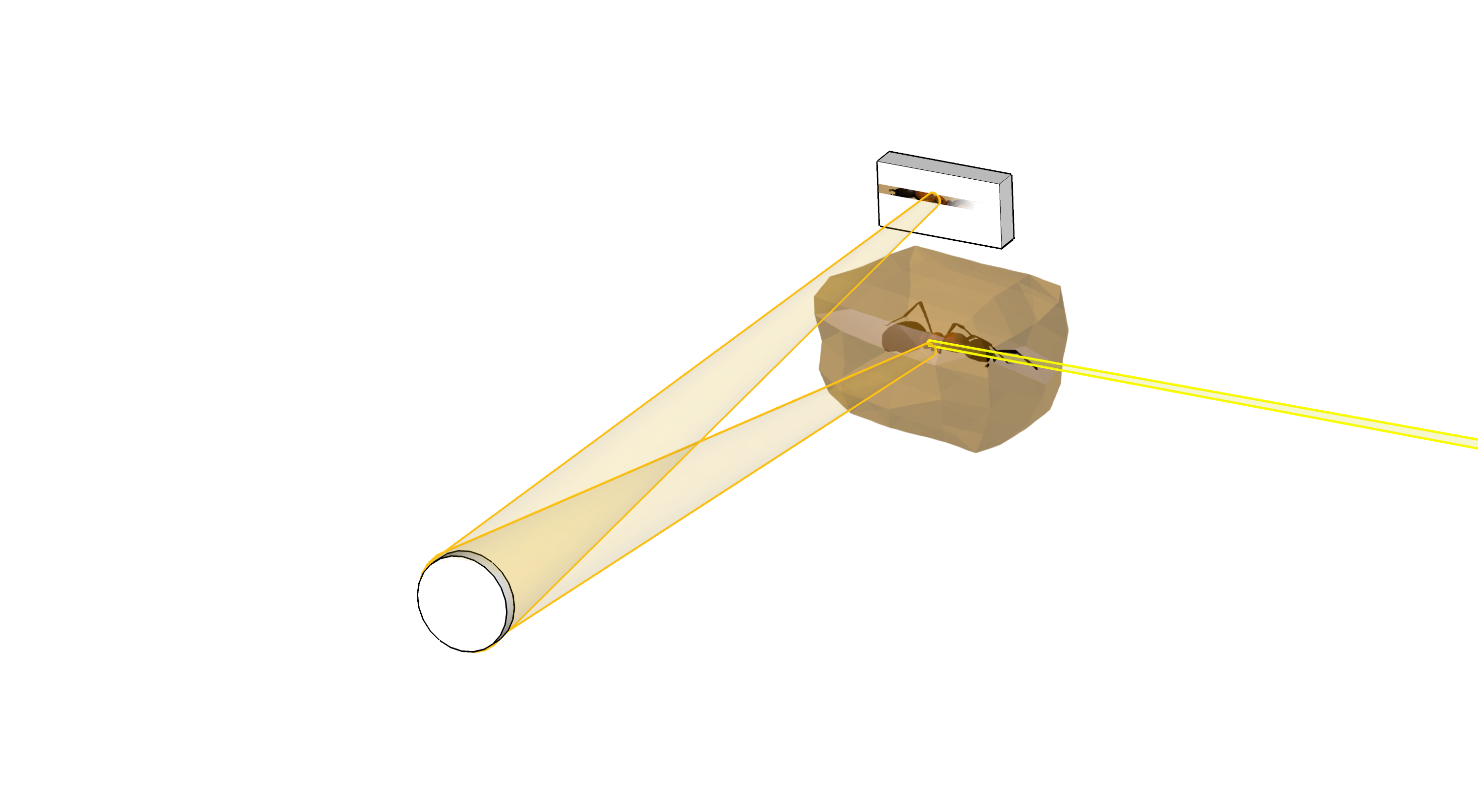 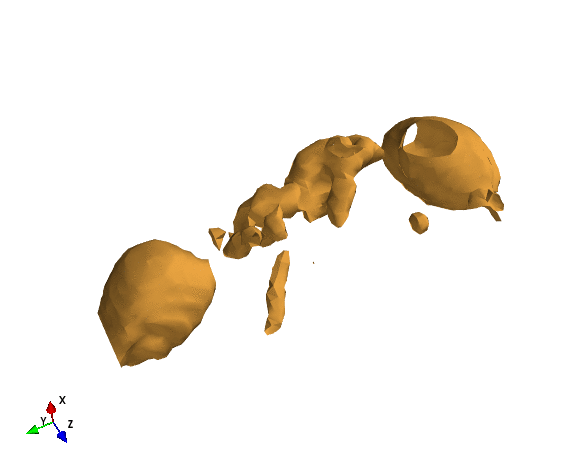 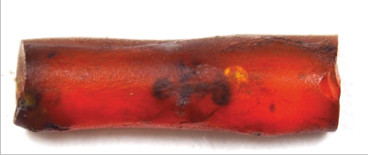 30 Mya (Oise, France)
isosurface energy integrated intensity
R. Georgiou, P. Gueriau, C. Sahle, A. Mirone, S. Bernard, R. Garrouste, U. Bergmann, J.PR and L. Bertrand, Science Advances (2019), in press
Case study (ID20, ESRF)
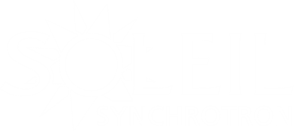 Coll. IPANEMA, ESRF
amber+chitin
amber
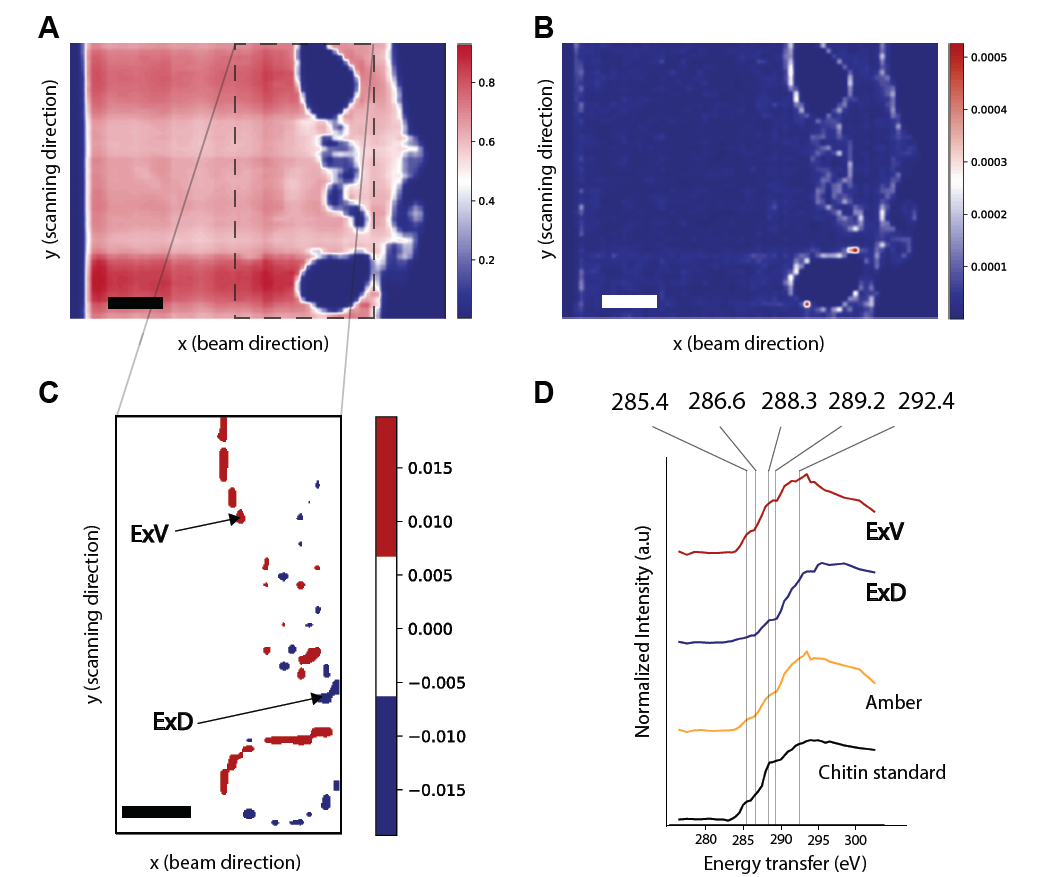 decomposition using model spectra
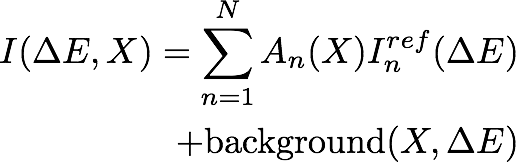 R. Georgiou, P. Gueriau, C. Sahle, A. Mirone, S. Bernard, R. Garrouste, U. Bergmann, J.PR and L. Bertrand, Science Advances (2019), in press
Case study (ID20, ESRF)
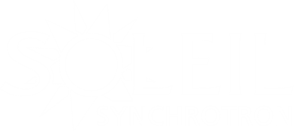 Coll. IPANEMA, ESRF
amber+chitin
amber
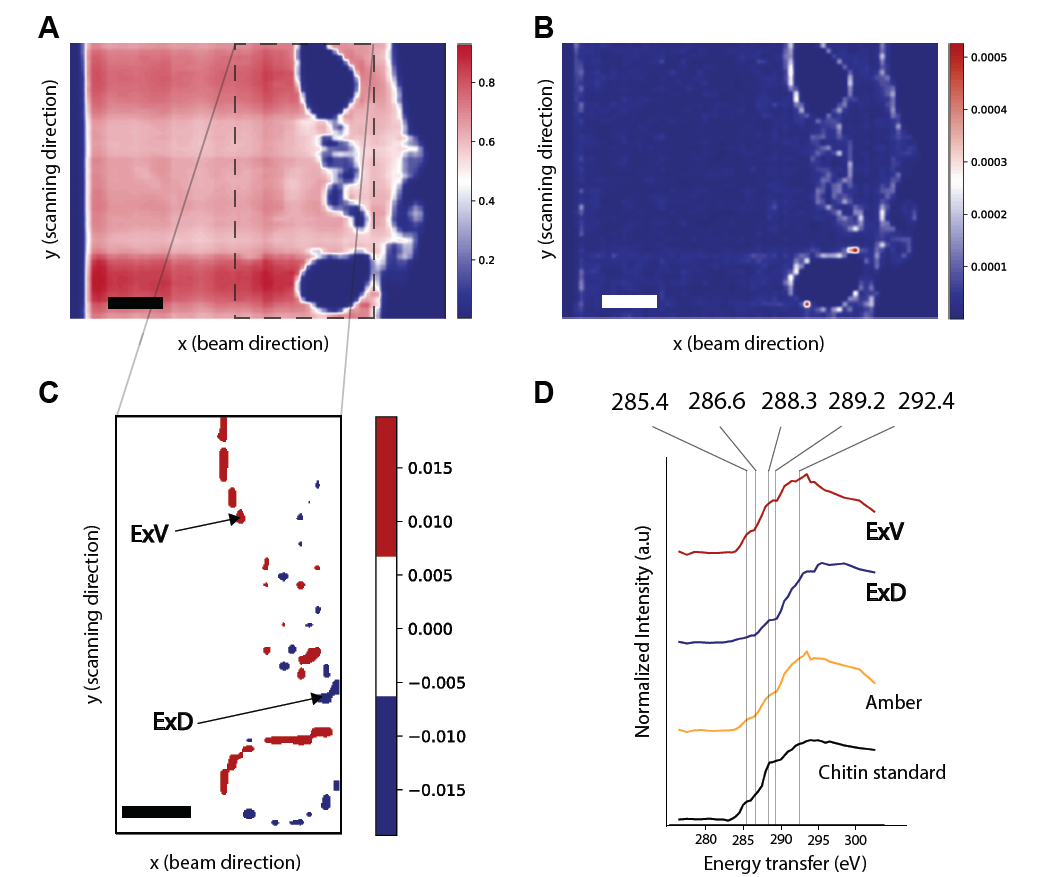 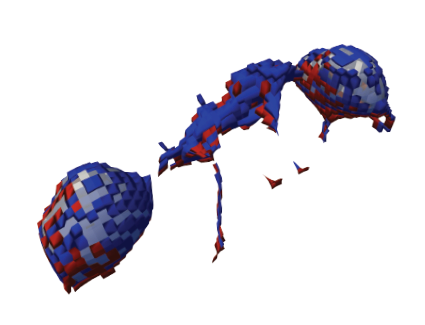 decomposition using model spectra
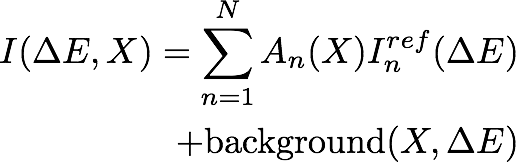 R. Georgiou, P. Gueriau, C. Sahle, A. Mirone, S. Bernard, R. Garrouste, U. Bergmann, J.PR and L. Bertrand, Science Advances (2019), in press
Model free spectral unmixing
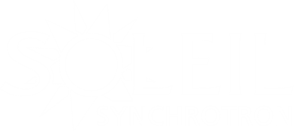 Coll. LPS
Bayesian linear unmixing
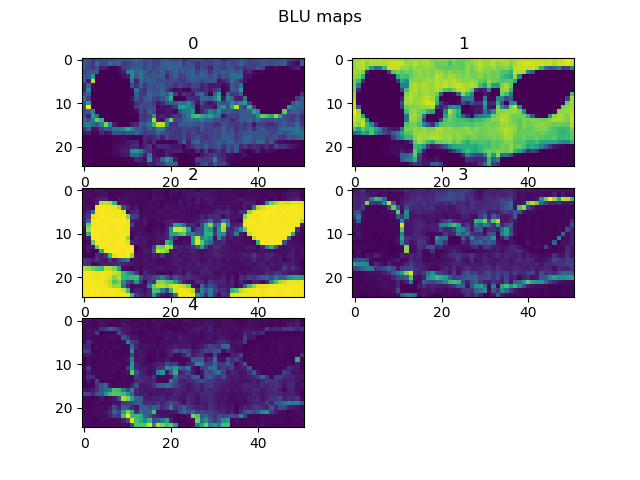 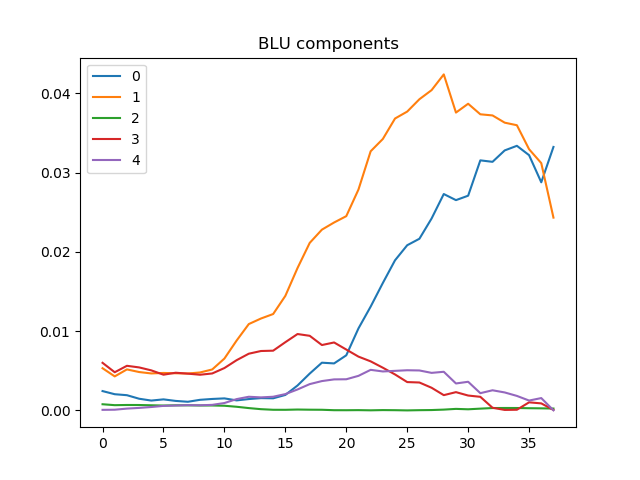 N. Dobigeon et al., Ultramicroscopy (2012), 25–34.
MATRIXS project
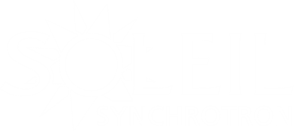 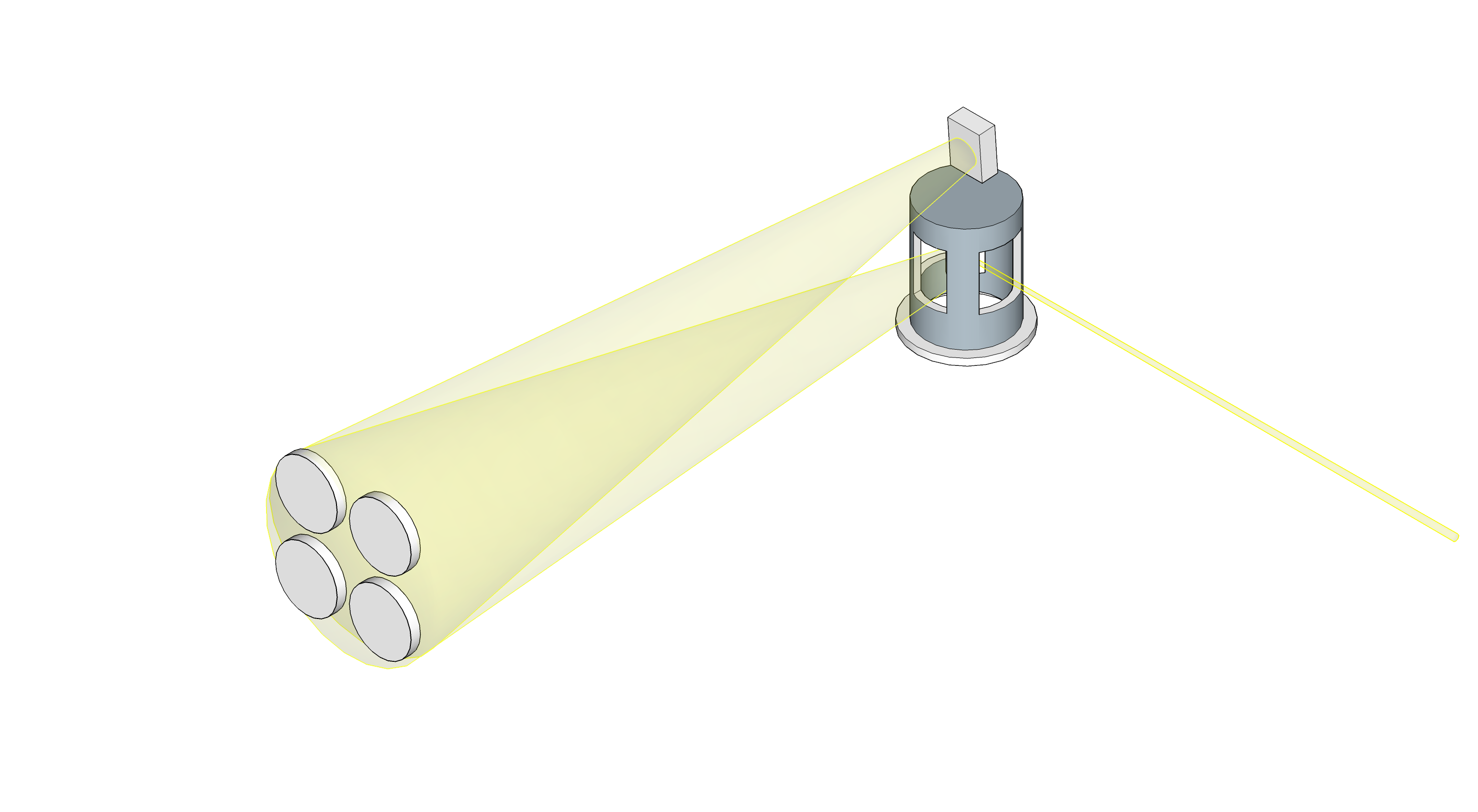 detector
sample chamber
4 analyzers
x-ray
MATRIXS project
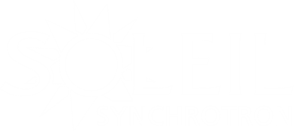 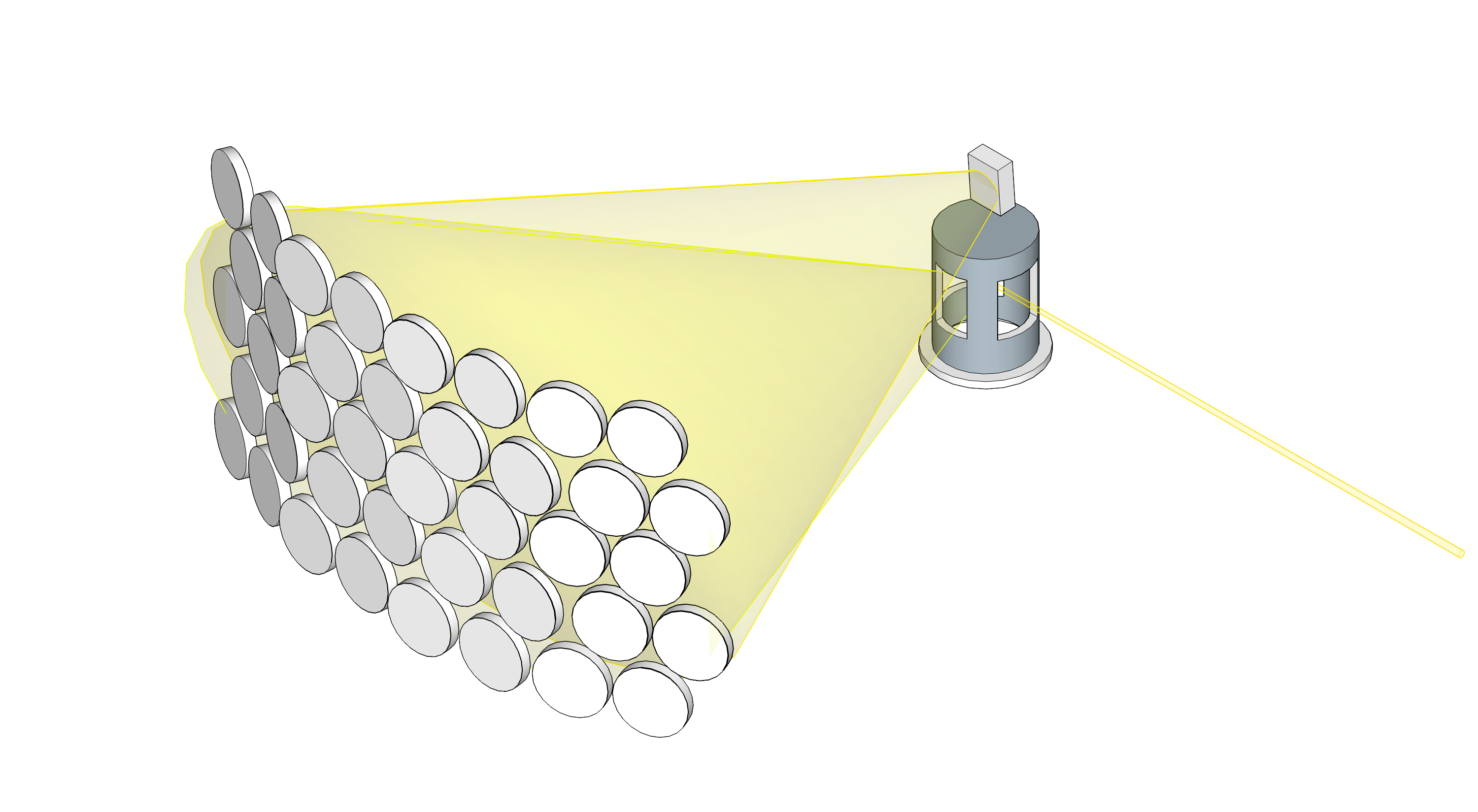 MAssive Tabular aRray for Inelastic X-ray Scattering
detector
40 analyzers
sample chamber
faster XRS
hyperspectral images
15 x 15 µm2 resolution
tomography

 SOLEIL Upgrade
x-ray
MATRIXS project
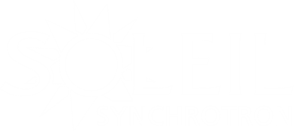 MAssive Tabular aRray for Inelastic X-ray Scattering
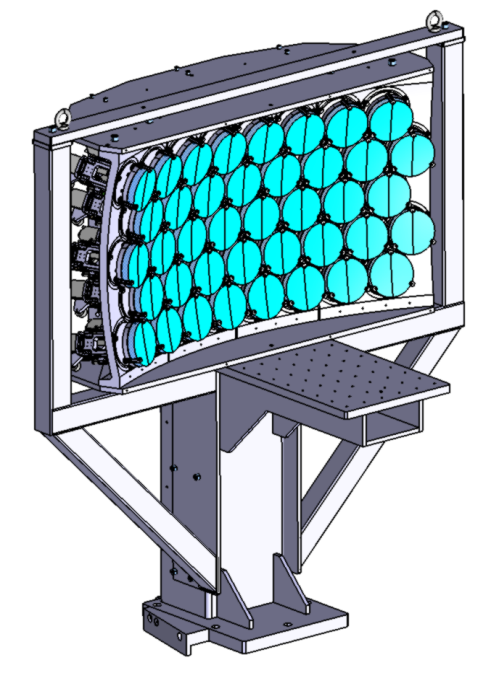 design
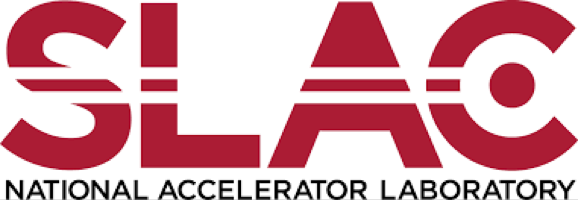 40 x analyzer modules
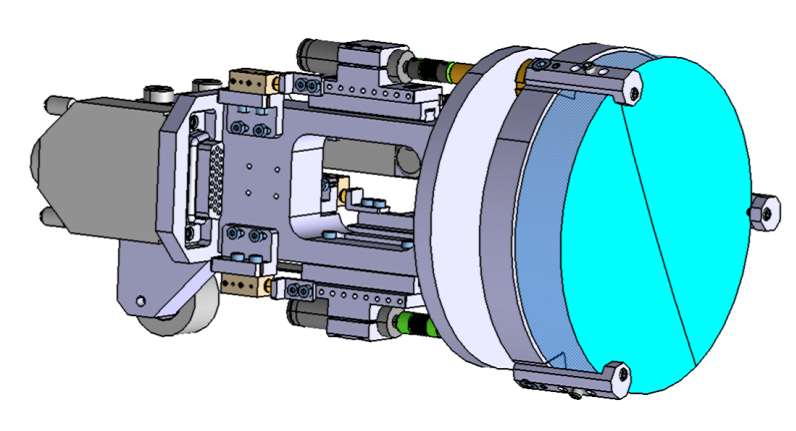 Si(110)
> available in 2020 at GALAXIES
Conclusions
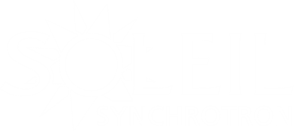 Bulk sensitive low-energy XAS
avoid surface sensitivity
extreme conditions

Chemical Imaging / Tomography

Applications to energy / battery
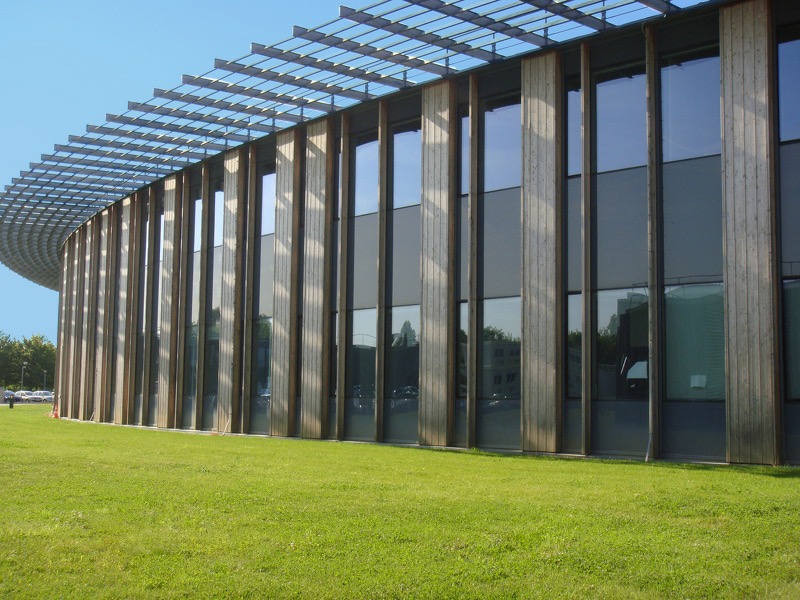 Thank you for your attention !
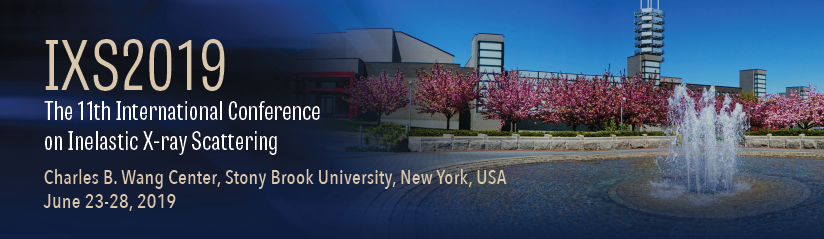 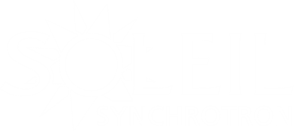 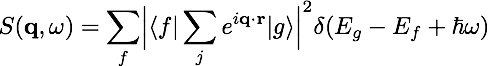 XRS equivalence to XAS
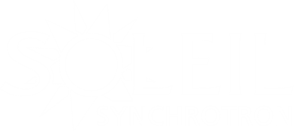 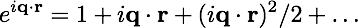 octupole
Triakonta-
dipole
q plays the role of ε in XAS
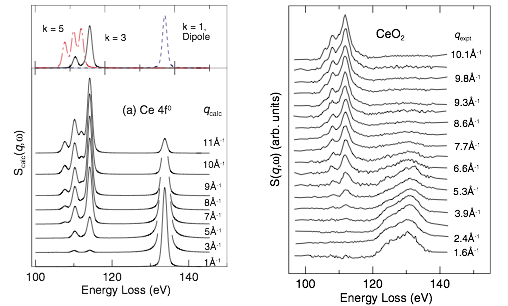 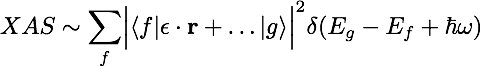 R.A. Gordon et al., EPL 81 (2008)